To understand how paper is made
You will need to know these topics for you exam.
This topic will feature in your end of module test.
Complete all tasks
To develop an understanding of how paper is made
Monday, 16 July 2018
How paper is made
Wood Pulp,  Fibres, Chippings, Chemicals
16/07/2018
Which pictures are the odd one out and why?
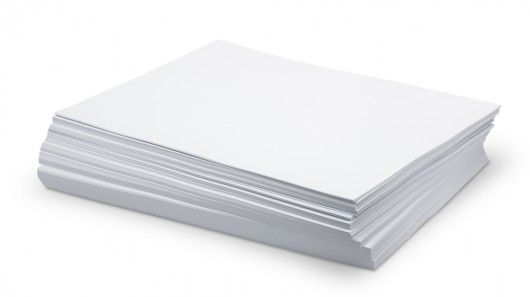 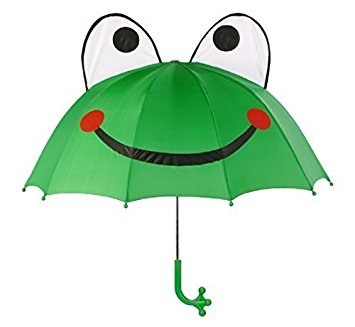 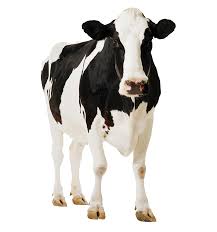 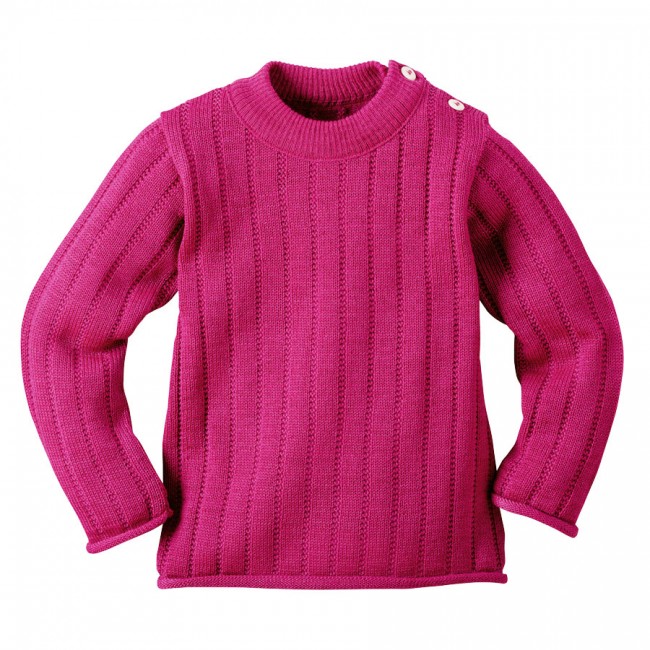 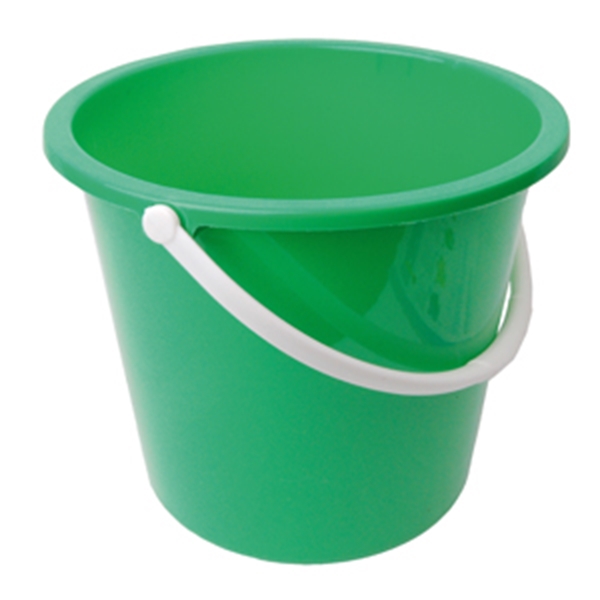 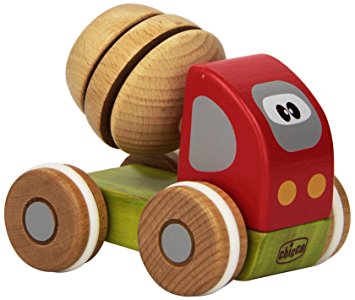 [Speaker Notes: Odd one out plastic bucket and umbrella, they do not come from renewable sources]
What does this picture show?
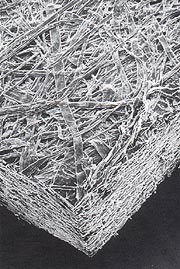 Paper under the microscope
Paper is a web like material 

Paper is made from fibres 

The fibres come from wood pulp
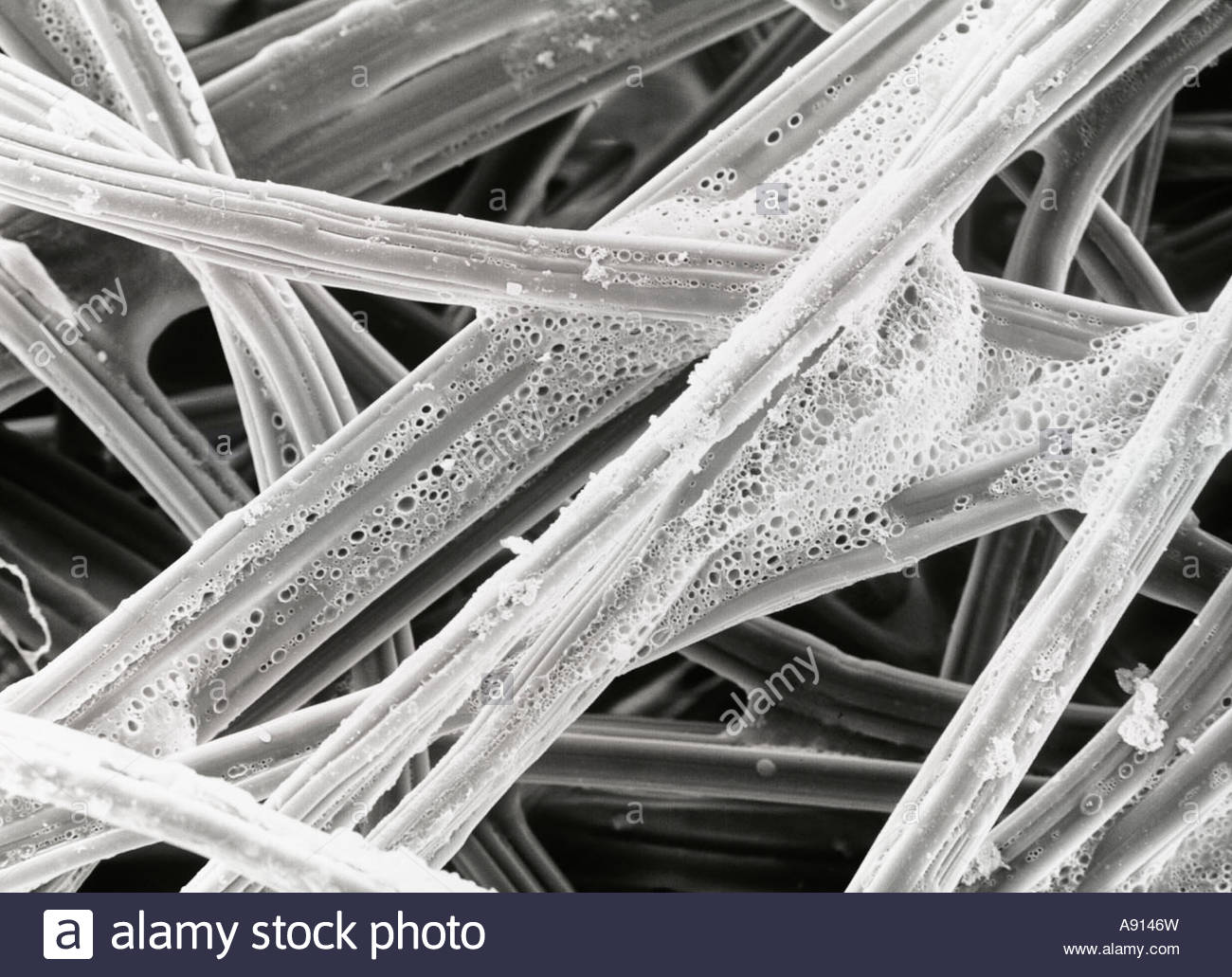 Paper making has been around for 2000 years but now it is fully automated
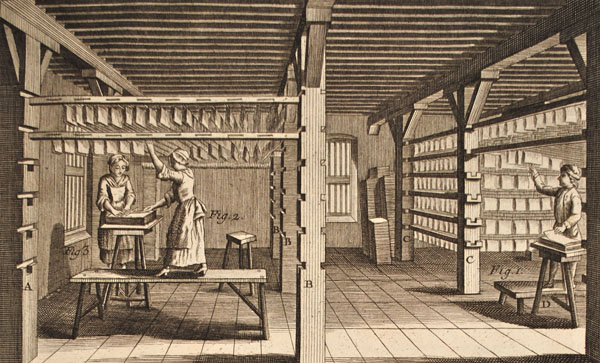 [Speaker Notes: Students to note key points]
Watch the video and write down as many steps to making paper as you can
Task: Sort the cards into the correct order from the notes you have taken.
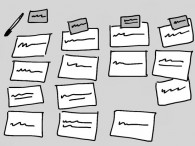 Trees are cut down
Bark is removed and cut into chippings
Wood chips are mixed with water 
Boiled into a paste called wood pulp
The paper is bleached and other chemicals added to give strength
The paste is flattened out and the water is squeezed out 
The flattened paste dries and becomes paper 
The strips of paper are cut into smaller sheets
[Speaker Notes: Card sort activity]
Add labels to the diagram
2) Water added
to wood chips
1) Trees cut & bark
Is removed
3)Boiled up to make wood pulp
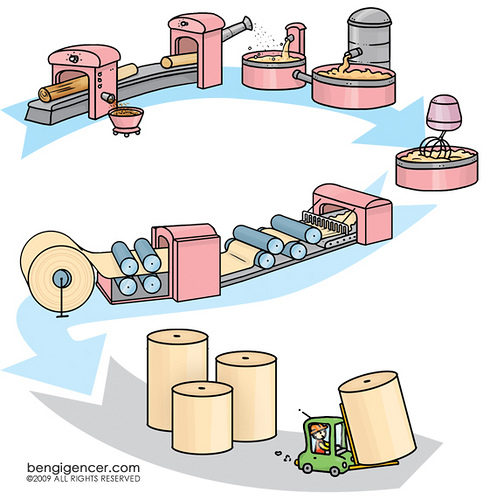 4)The paper is bleached and chemicals added
5)The paper is flattened out
and water squeezed out
6)The flattened 
Paper dries and becomes paper
7) The rolls of paper are then cut into smaller strips
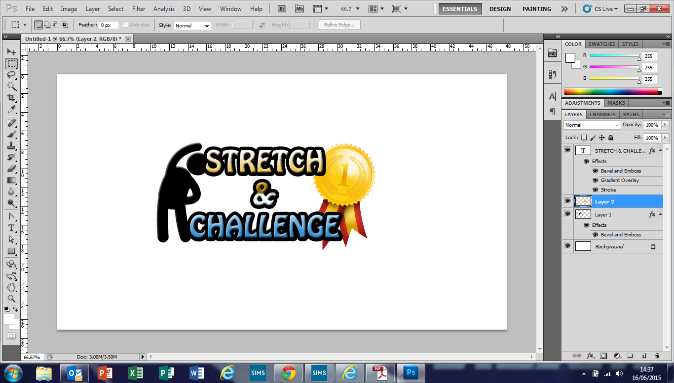 Explain how  old paper can be turned into paper
[Speaker Notes: Give out diagrams to students and get them to label, more able can draw a diagram if they wish]
Paper size
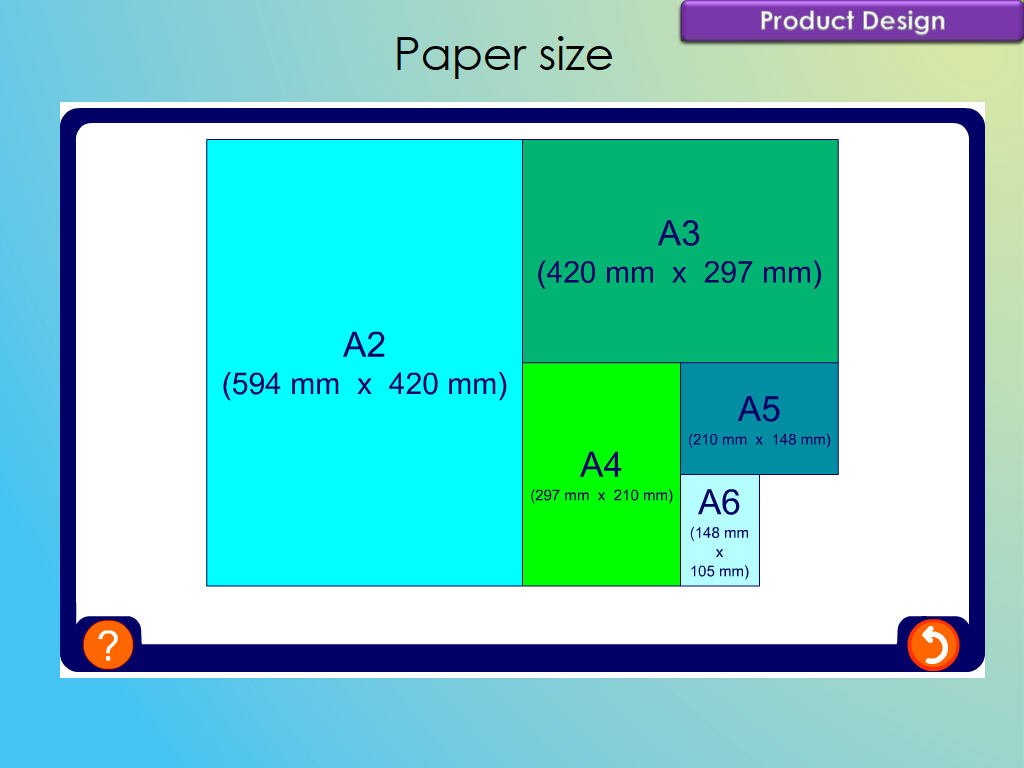 Write down the paper type and use in your book make sure your spellings are correct.
[Speaker Notes: Ask students to try and match the correct paper types]
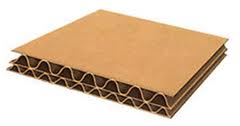 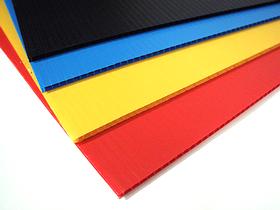 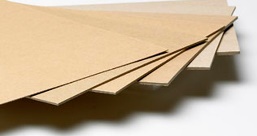 Corrugated Card
Mounting Board
Folding Boxboard
Paper size
Most materials are supplied in standard stock forms.  
When specifying paper and cardboard you would choose the size (A1, A2, A3, A4 etc.)
A6 105mm x 148mm (Twice the size of A7 
A5 148mm x 210mm (Twice the size of A6)
A4 210mm x 297mm (Twice the size of A5)
A3 297mm x 420mm (Twice the size of A4)
A2 420mm x 594mm (Twice the size of A3)
A1 594mm x 841mm (Twice the size of A2)
A0 841mm x 1189mm (Twice the size of A1)
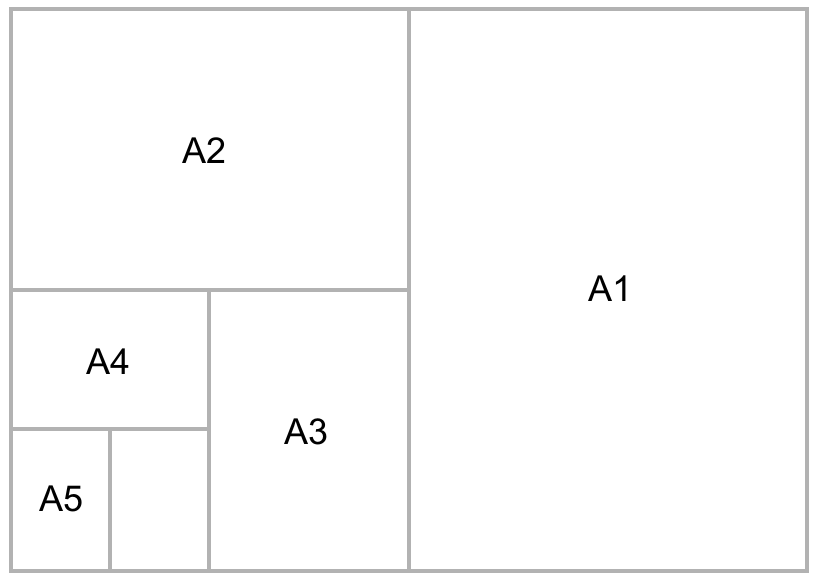 The smaller the number the bigger the size of paper.
[Speaker Notes: Get students to draw the paper size diagram in their books]
Paper Weight
Paper and card weigh is measured in g/m2 (grams per sq. metre)
The bigger the g/m2 the thicker the paper  or card
When paper is over 200 gm/2 it is classed as a board
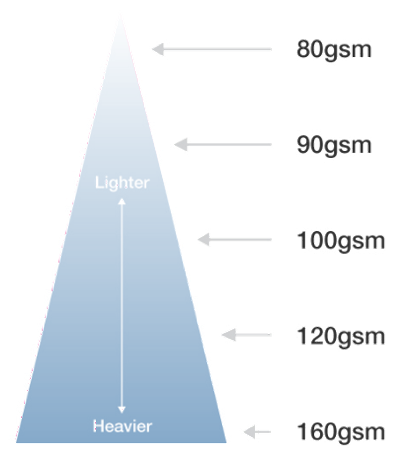 Tracing paper
Photocopier paper
Inkjet paper (special paper for printers)
Glossy paper (special paper for printers)
Recycled paper
Paper & Board Composites
A composite material is defined as a material made up of two other materials with different properties.
Boards are often mixed with other materials to produce composite products with new properties.
Juice cartons are often lined with foil on the inside to make them water-tight.
Paper sachets often have a plastic lining to make them more durable.
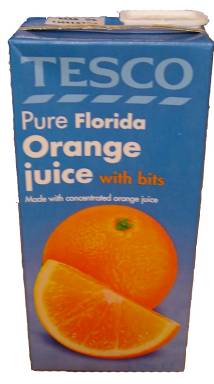 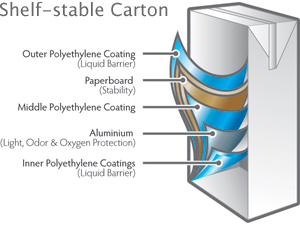 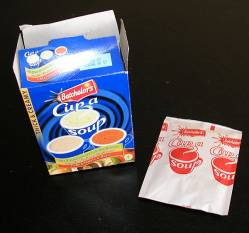 Paper Laminating
Paper can be laminated this improves its  strength, finish and appearance
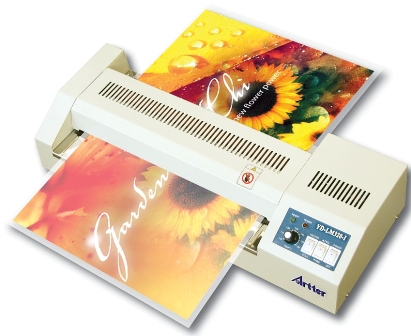 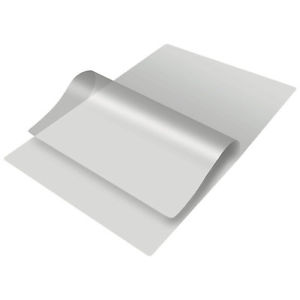 The paper laminating machine uses head to seal the laminated to the paper
The paper is put inside the laminates.
Key Points
Paper is made from pulped wood.

Paper is measured in g/m2.

Thick paper is called card.

Thick card is called board and is measured in microns.

The most common paper sizes are in the ‘A series’.

Many paper based boards are composites. Board is combined with other materials to produce new properties suited to different purposes.

Paper can be laminated to improve its strength finish and appearance
Extension Questions
1). What does paper consist of?
Wood pulp, bleach and chemicals
2.) What is the most common material source to make paper from?
Trees with bark removed.
3.) What are the main stages involved in making paper?
Cut & remove bark, add water to wood chips, boil chips, bleach/chemicals, flatten and squeeze water out, dries, rolls cut into strips.
4) What paper size is twice the size of A4 paper?
A3
5 ) How is board different from paper?
Over 200 grams per sq metre.
6 ) What does a “composite material mean?”
Defined as a material made up of two other materials with different properties
7 ) Name a composite material and what product is could be used for.
Juice cartons are often lined with foil on the inside to make them water-tight or Paper sachets often have a plastic lining to make them more durable.
Facts about paper wastage you never knew
https://www.youtube.com/watch?v=N0Y4ilkA3Qw